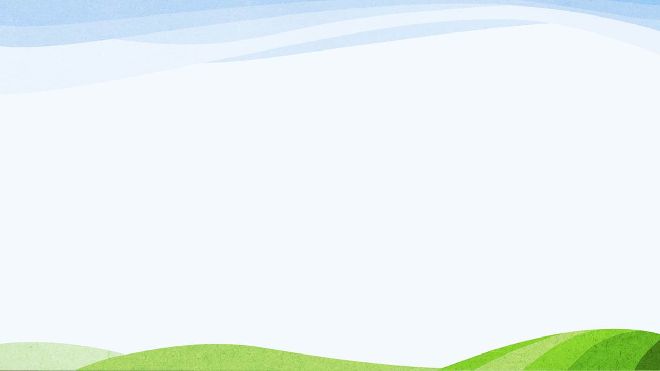 wcÖq wkÿv_xe„›` AvR‡Ki K¬v‡m mevB‡K
¯^vMZg
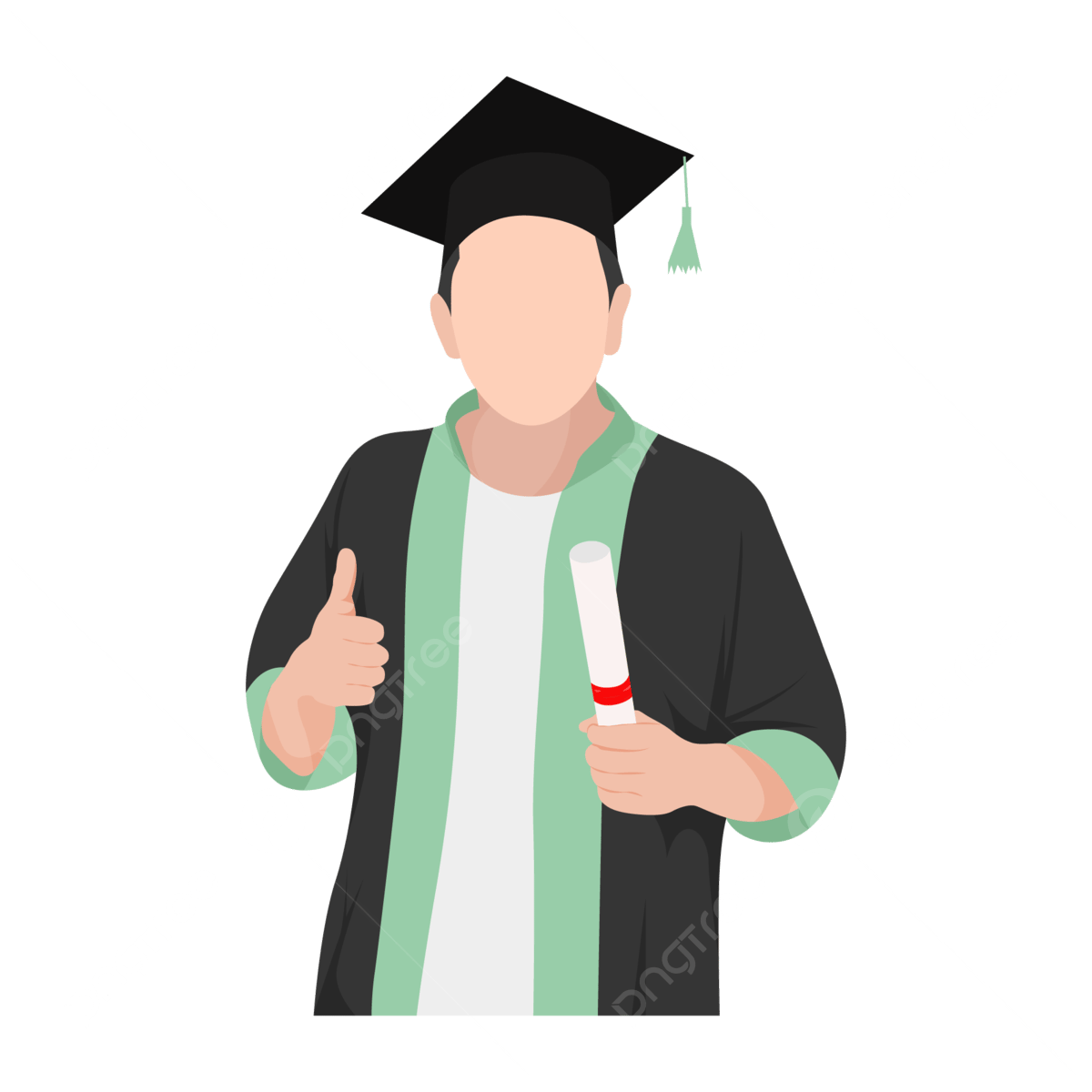 wcÖq wkÿv_x©e„›` AvR‡K Avgiv ক্লাস ৯ এর স্বাস্থ্য ও সুরক্ষা বই এর ১ম অধ্যায় এর, মিডিয়া ব্যাবহারে যত্নবান হই, Ges কিভাবে মিডিয়ার সঠিক এবং সুস্থ ব্যবহার করতে পারি GB welq wb‡q Rvbe|
wkÿK cwiwPwZ
cvV cwiwPwZ
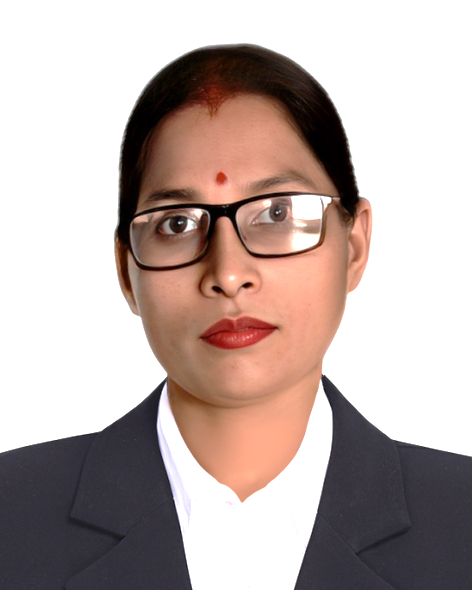 beg †kÖwYi স্বাস্থ্য ও সুরক্ষা বই 2024
১ম অধ্যায় 
welq:- মিডিয়া ব্যাবহারে যত্নবান হই
bvgt	†mvbvjx ivbx †Mvc
wmwbqi wkÿK
e³vicyi Aveyj Lv‡qi ¯‹zj GÛ K‡jR, evwbqvPs, nweMÄ|
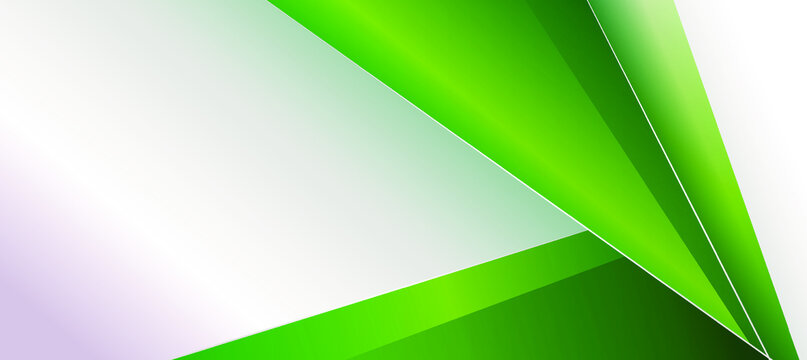 অধ্যায় ১: মিডিয়া ব্যবহারে যত্নবান হই
পরিচিতি
আজকের বিশ্বে মিডিয়া একটি গুরুত্বপূর্ণ ভূমিকা পালন করে। টেলিভিশন, রেডিও, ইন্টারনেট, সামাজিক যোগাযোগ মাধ্যম - সবকিছুই আমাদের জীবনের অবিচ্ছেদ্য অংশ হয়ে উঠেছে। তবে, এর সঠিক এবং যত্নশীল ব্যবহারের মাধ্যমে আমরা আমাদের শারীরিক ও মানসিক স্বাস্থ্য রক্ষা করতে পারি।
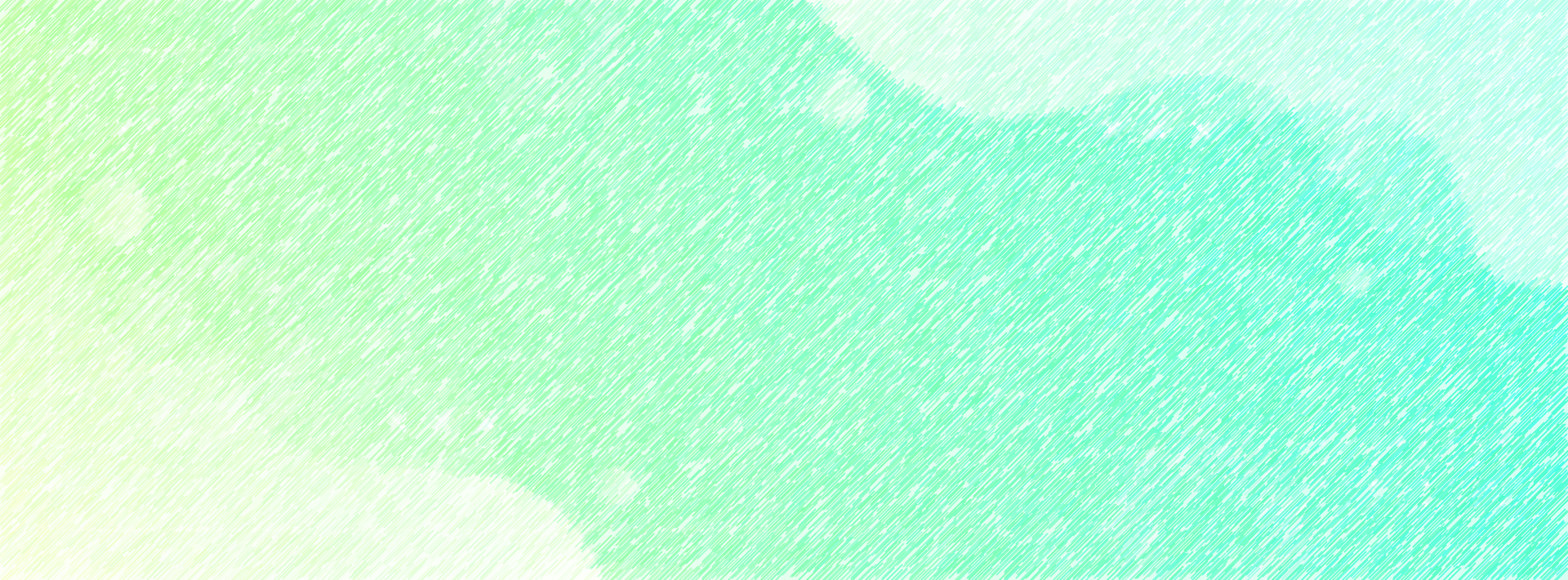 মিডিয়ার ইতিবাচক দিকসমূহ
শিক্ষা ও জ্ঞানার্জন: মিডিয়া বিভিন্ন শিক্ষা উপকরণ, ডকুমেন্টারি, এবং শিক্ষামূলক প্রোগ্রাম সরবরাহ করে যা আমাদের জ্ঞান বৃদ্ধি করে।
সংবাদ ও তথ্য: বিশ্বের ঘটনাবলী, আবহাওয়ার পূর্বাভাস, স্বাস্থ্য সংক্রান্ত তথ্য ইত্যাদি আমাদের কাছে পৌছায়।
বিনোদন: সিনেমা, নাটক, গান, ক্রীড়া প্রোগ্রাম ইত্যাদি আমাদের বিনোদন দেয় এবং মানসিক চাপ কমাতে সাহায্য করে।
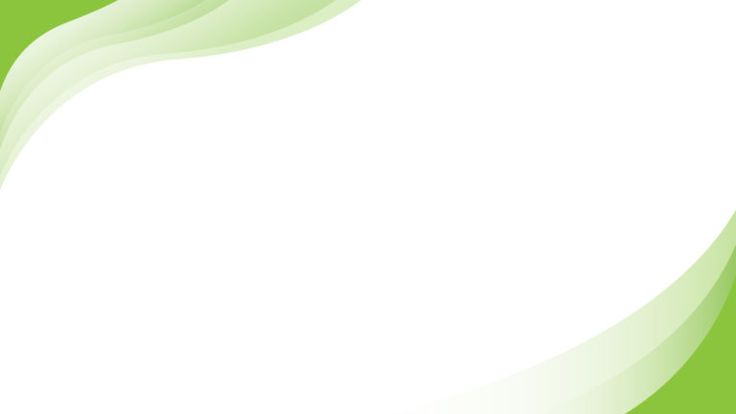 মিডিয়ার নেতিবাচক দিকসমূহ
আসক্তি: অতিরিক্ত সময় ধরে টিভি দেখা বা ইন্টারনেট ব্যবহারে আসক্তি হতে পারে, যা শারীরিক ও মানসিক স্বাস্থ্য ক্ষতি করতে পারে।
ভুল তথ্য: ইন্টারনেটে অনেক ভুয়া খবর বা ভুল তথ্য পাওয়া যায় যা বিভ্রান্তি সৃষ্টি করতে পারে।
বাহ্যিক চাপ: সামাজিক যোগাযোগ মাধ্যমে অনেকে নিজেদের জীবনকে অন্যের সাথে তুলনা করে হতাশায় ভুগতে পারেন।
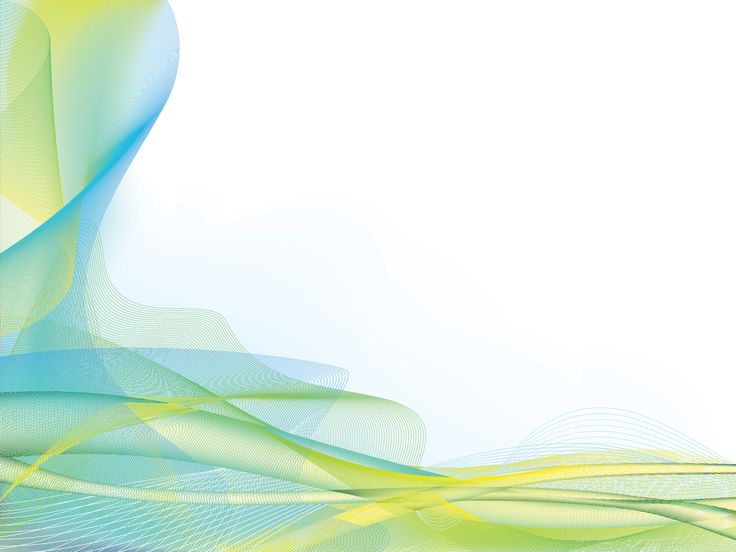 মিডিয়া ব্যবহারে যত্নবান হওয়ার উপায়
সীমিত সময় নির্ধারণ: প্রতিদিন নির্দিষ্ট সময়ের মধ্যে মিডিয়া ব্যবহারের অভ্যাস গড়ে তুলুন।
নির্ভরযোগ্য উৎস বাছাই: শুধুমাত্র নির্ভরযোগ্য ও বিশ্বস্ত উৎস থেকে তথ্য সংগ্রহ করুন।
বিরতি নিন: দীর্ঘ সময় ধরে মিডিয়া ব্যবহার না করে মাঝে মাঝে বিরতি নিন এবং শারীরিক ব্যায়াম করুন।
পরিবারের সাথে সময় কাটান: মিডিয়ার বাইরে পরিবারের সাথে সময় কাটান এবং সামাজিক কার্যক্রমে অংশগ্রহণ করুন।
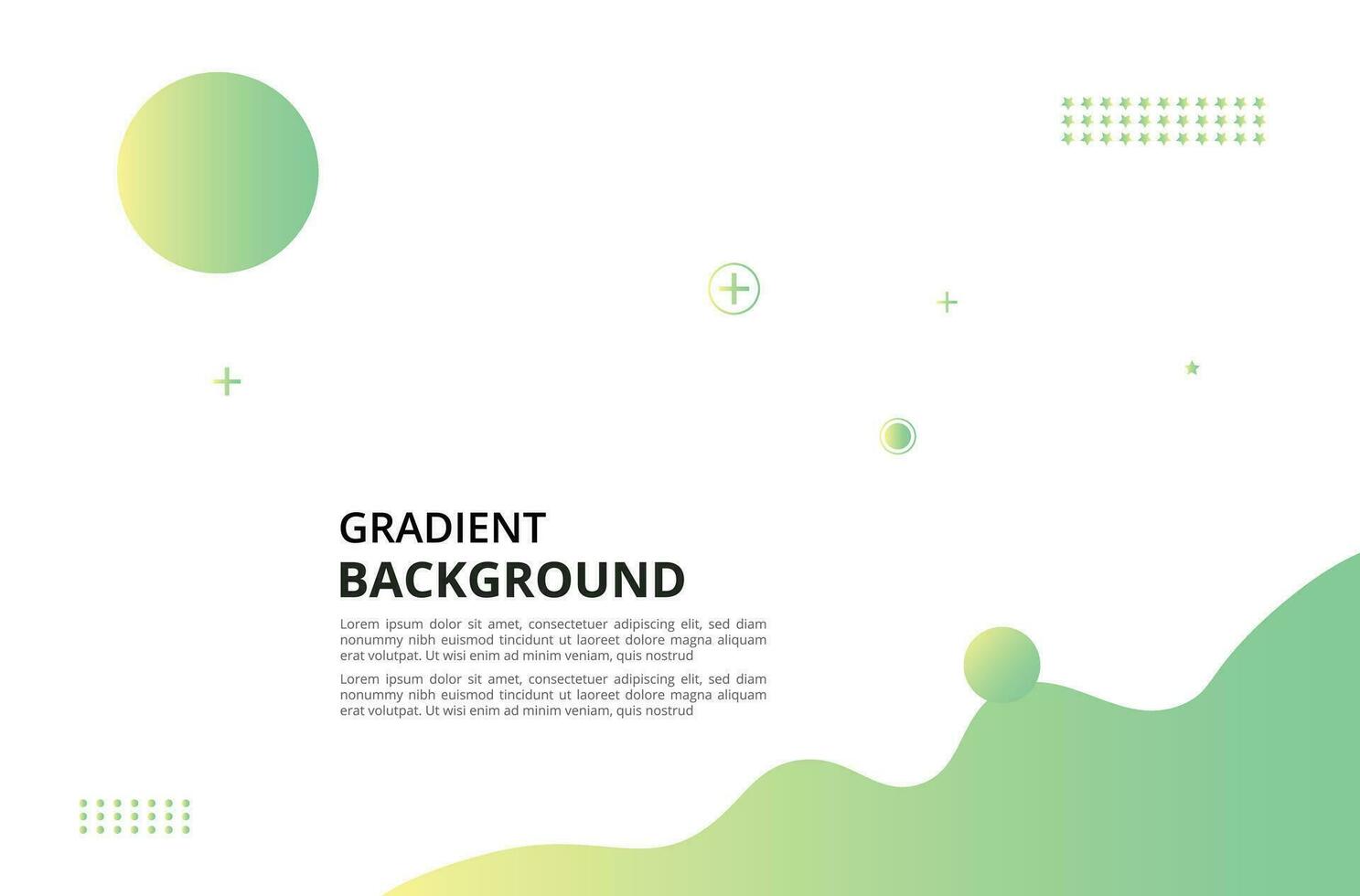 উপসংহার
মিডিয়া আমাদের জীবনের একটি গুরুত্বপূর্ণ অংশ হলেও এর সঠিক ও যত্নশীল ব্যবহারের মাধ্যমে আমরা আমাদের স্বাস্থ্য ও সুরক্ষা রক্ষা করতে পারি। তাই, মিডিয়া ব্যবহারে সচেতন হওয়া অত্যন্ত গুরুত্বপূর্ণ।
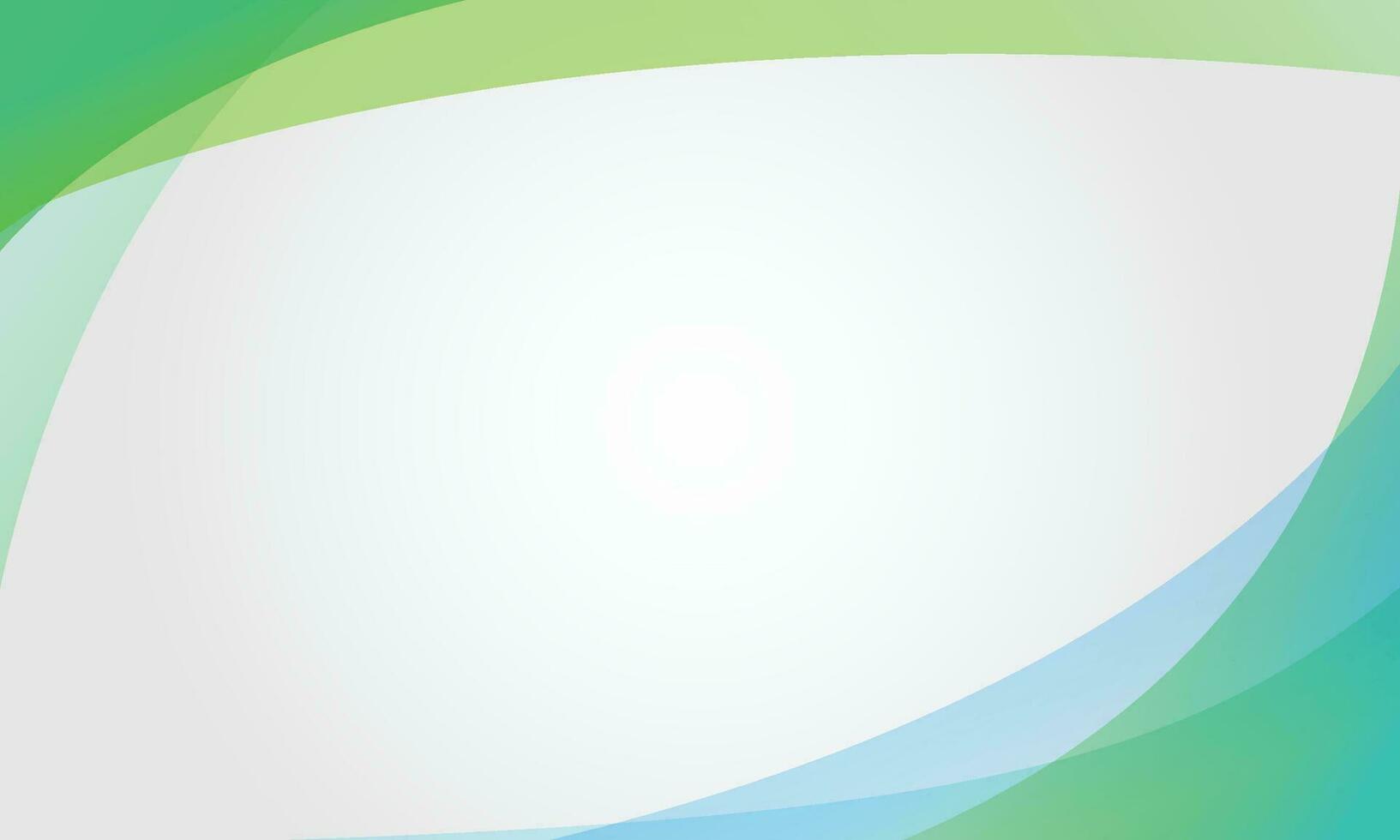 GB K‡›U›U †_‡K wK wkL‡Z cvijvg?
এই কন্টেন্ট থেকে আমরা শিখতে পারলাম কিভাবে মিডিয়ার সঠিক এবং সুস্থ ব্যবহার করতে পারি। মিডিয়া আমাদের জীবনের একটি গুরুত্বপূর্ণ অংশ হলেও এর অপব্যবহার আমাদের জন্য ক্ষতিকর হতে পারে। তাই, মিডিয়া ব্যবহারে সচেতন ও সতর্ক থাকা প্রয়োজন।
Dcw¯’Z mKj QvÎ QÎx‡`i RvbvB
ab¨ev`